Наша группа
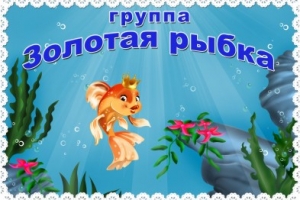 Рылова Наталия Викторовна,
Палкина Татьяна Евгеньевна
Добро пожаловать!
Это – наша раздевалка,
Хранит одежду всех детей.
Её кроил не Слава Зайцев,
Она, конечно, без затей:
 
Меха из Турции, от «Белки",
И обувь фирмы "Скороход,"
"От Гуччи" разные поделки,
А также ситец, хлопок, шелк…
 
Хранятся в шкафчиках пальтишки,
Плащи, сапожки и зонты,
Носки, колготки и штанишки
Всё это - дивной чистоты!
 
Внутри порядок – ни пылинки!
Залог здоровья – чистота!
На каждом шкафчике - картинка!
Не раздевалка – красота!
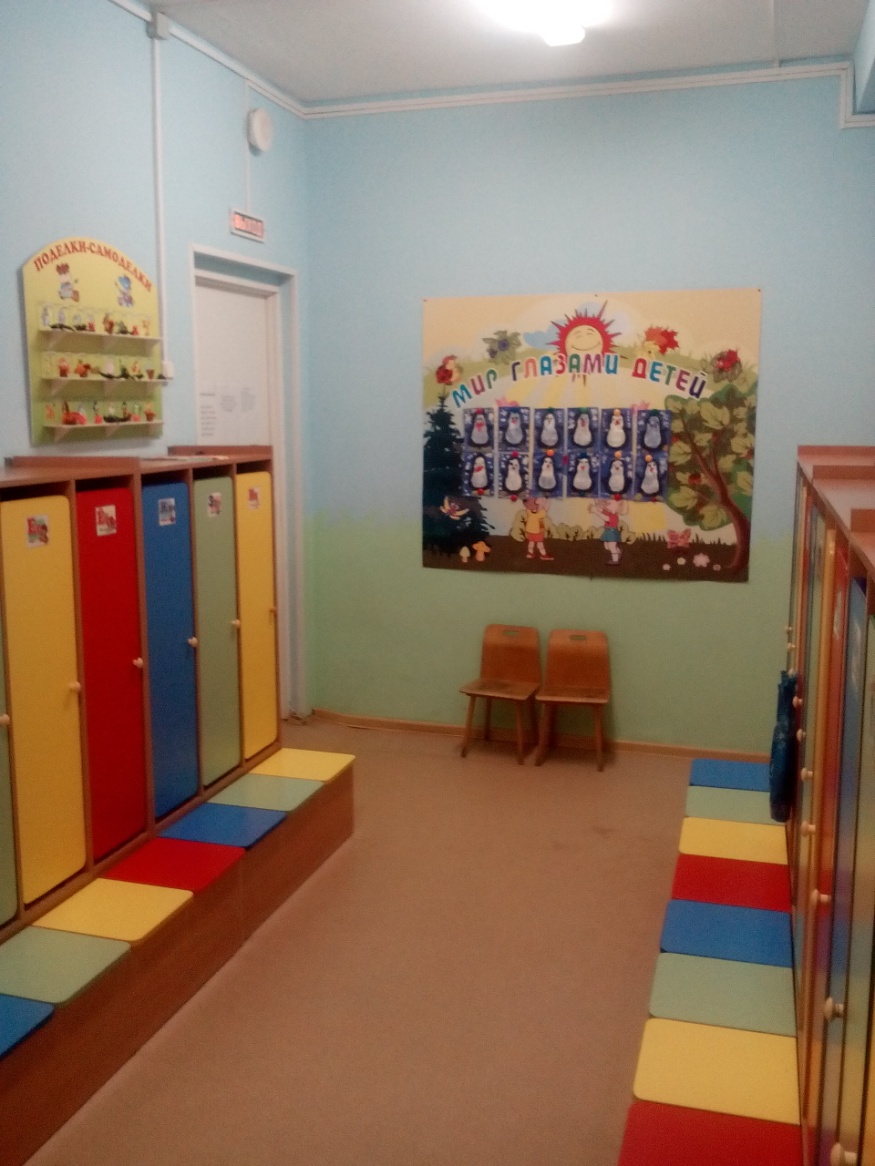 Уголок чистоты
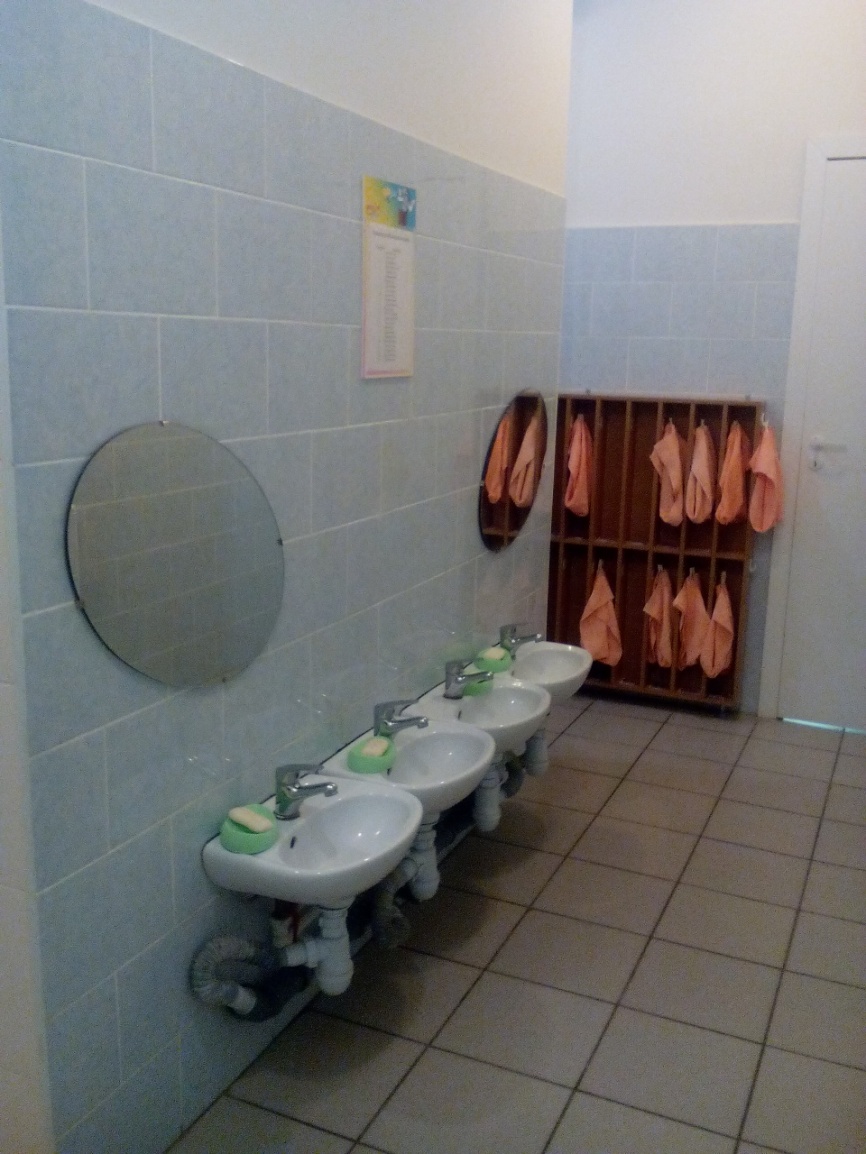 Мышка плохо лапки мыла:
Лишь водичкою смочила,
Мылом мылить не старалась-
И на лапках грязь осталась.

Полотенце — в черных пятнах!
Как же это неприятно!
Попадут микробы в рот-
Может заболеть живот.

Так что, дети, постарайтесь,
Чаще с мылом умывайтесь!
Надо теплою водой
Руки мыть перед едой!
Физкультурный уголок
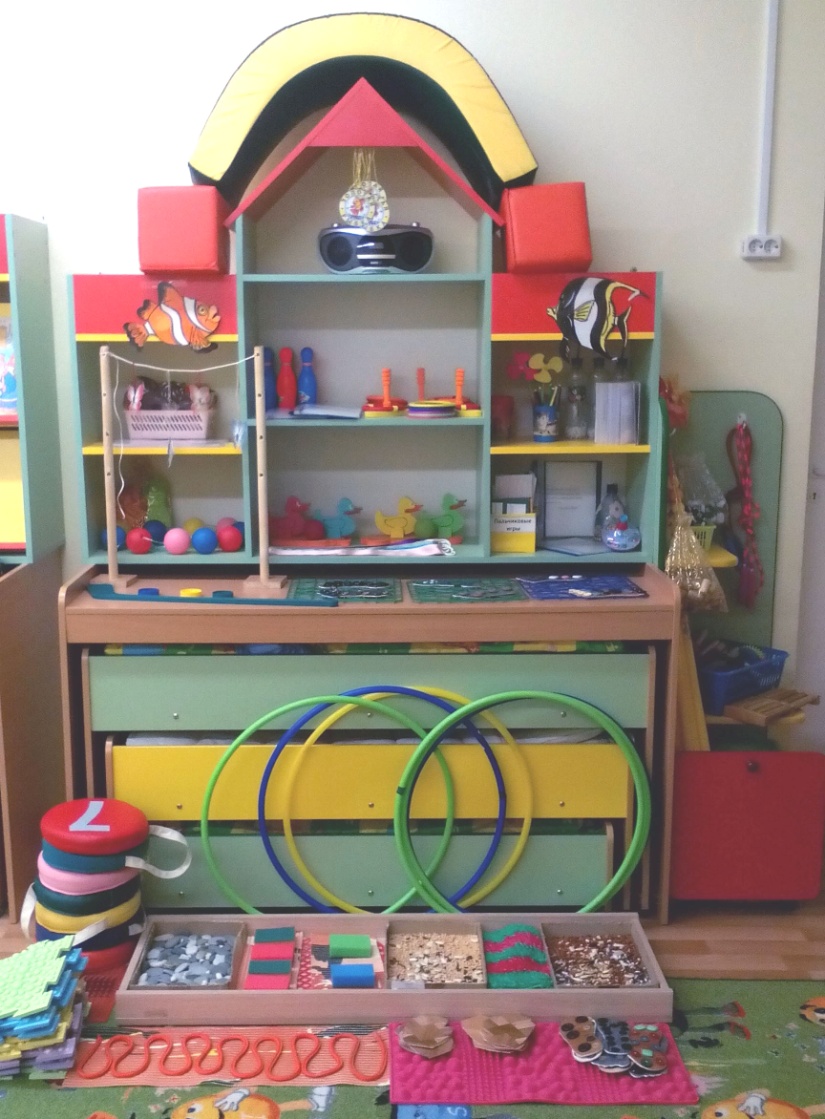 Вот физкультурный уголок.
Он сделан для детей.
Смотрите, сколько здесь всего,
Как много здесь идей!
Уголок конструирования и безопасности
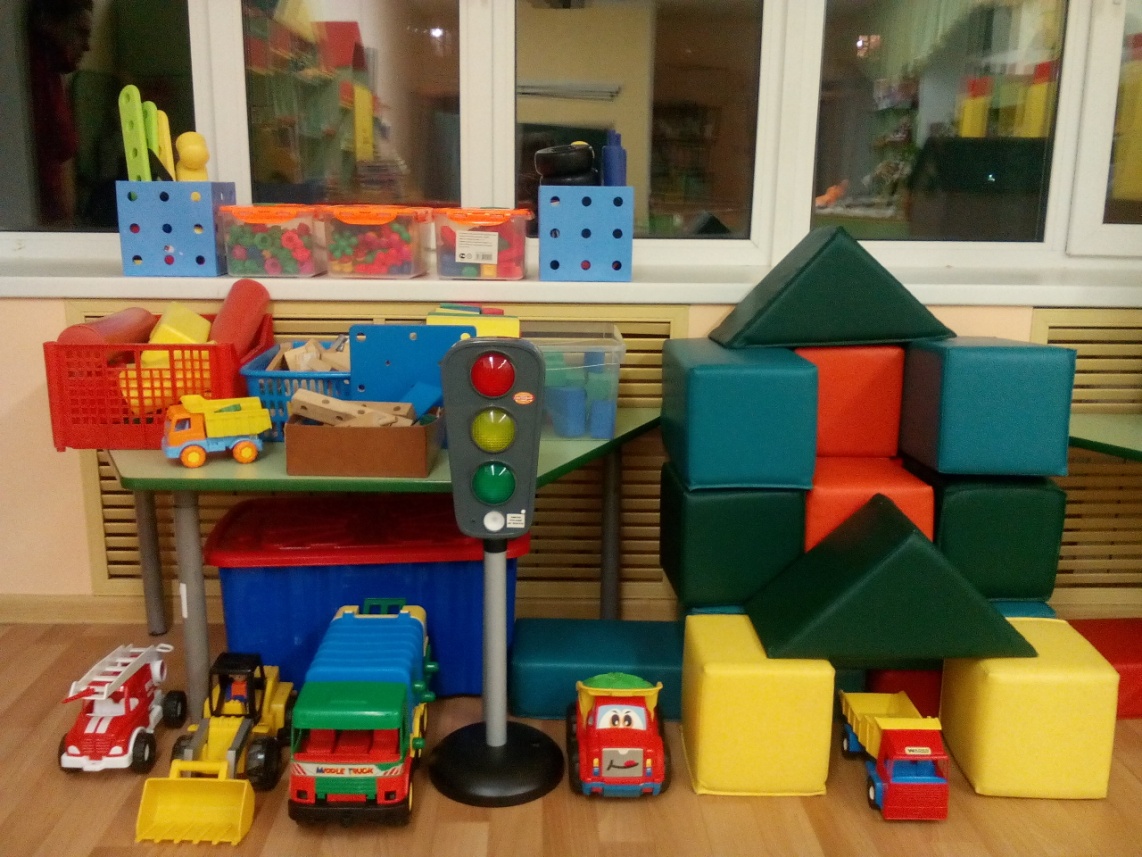 Чтобы к труду мы привыкали, 
Есть конструктивный уголок. 
Когда игрушки покупали, 
То думали, что будет толк. 

От кубиков, конструкторов, стамесок, 
Напильников, рубанков и гвоздей! Компьютеры нужны теперь для деток! 
Задумайтесь, родители, скорей!
Книжный и театральный уголок
Книжки нам пока читают 
Воспитатели для нас. 
Ежедневно наступает 
Чтенья книг желанный час! 

Что за чудо эти книжки! 
Меж страницами живут 
Колобок, зайчата, мишки, 
Гулливер и лилипут, 

Бармалей, король, разбойник, 
Винни – Пух и Пятачок, 
Серый волк, принцесса, гномик, 
И соломенный бычок! 

Мы героев сказок любим, 
Книжки очень бережём, 
И читать их сами будем. 
Только малость подрастём!
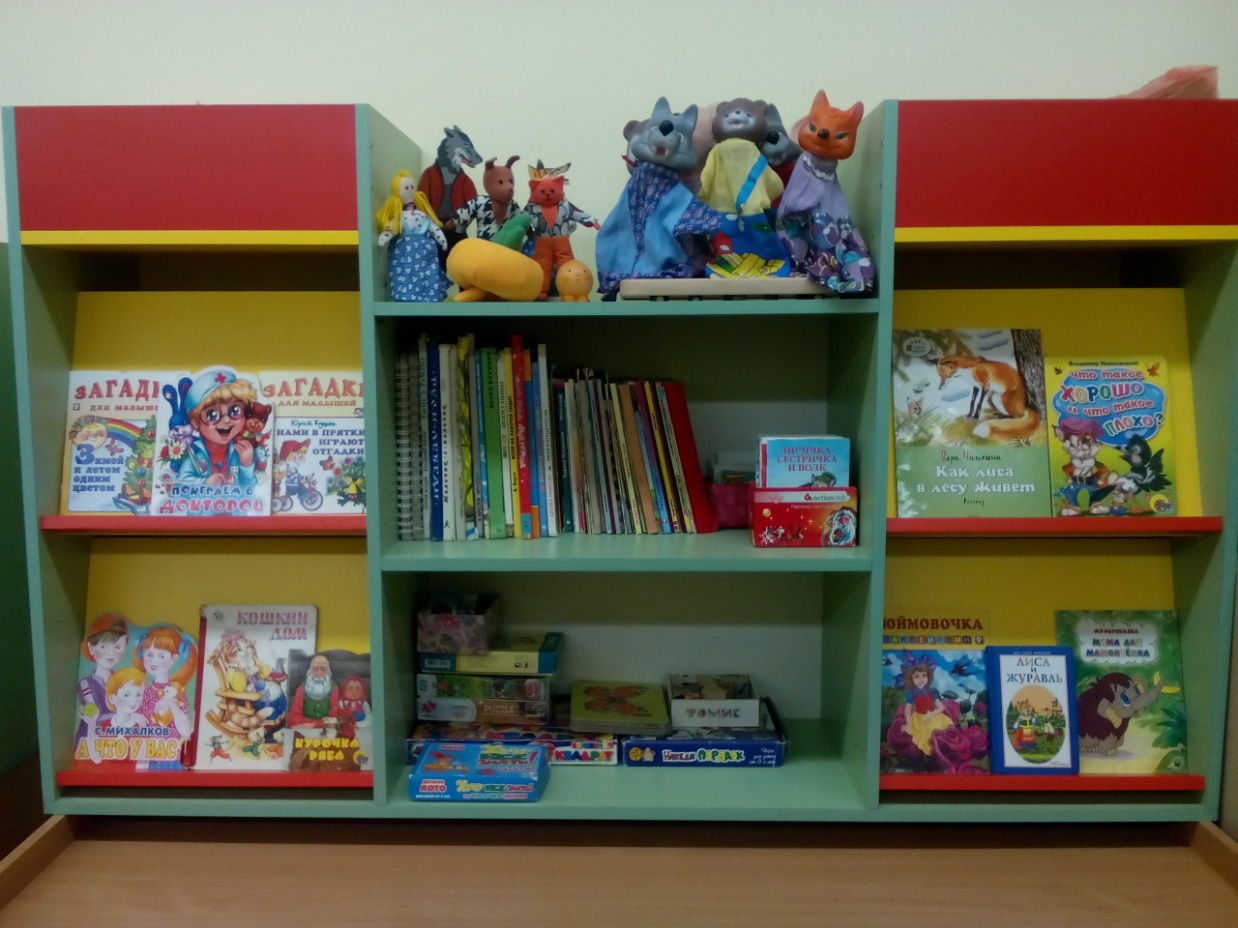 Уголок рисования
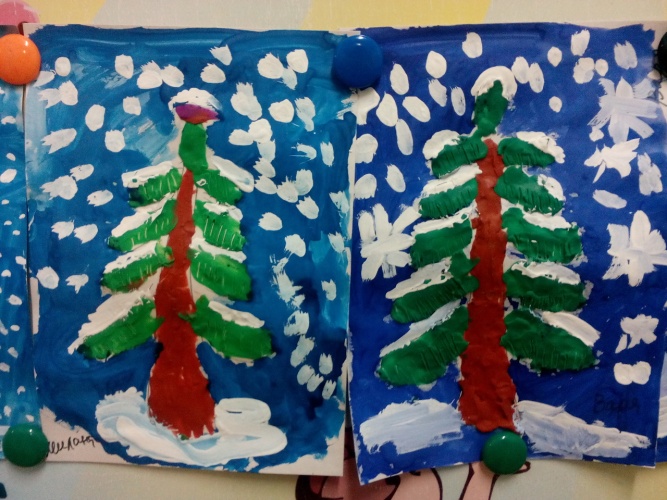 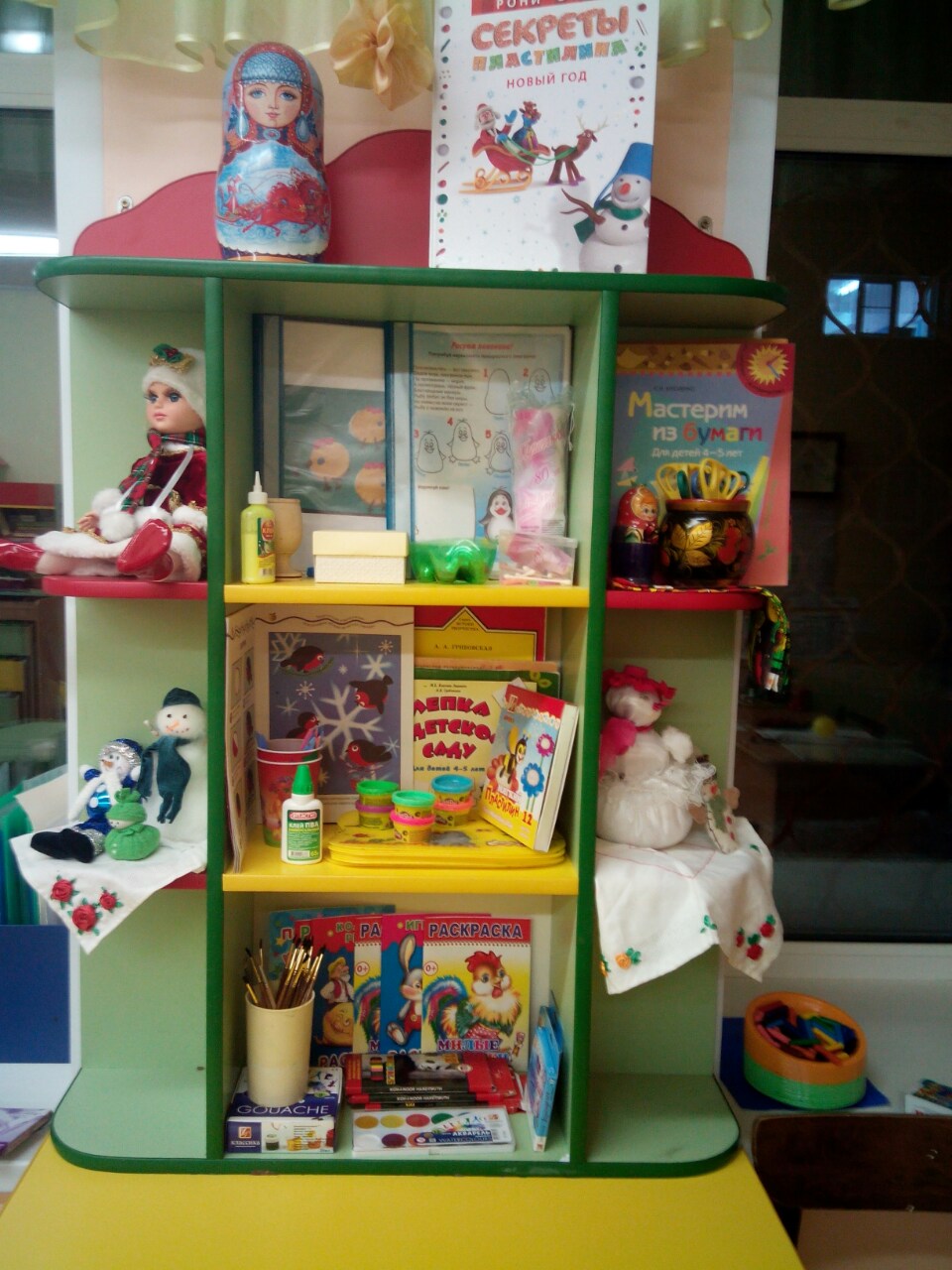 И в десять лет, и в семь, и в пять 
Все дети любят рисовать. 
И каждый смело нарисует 
Всё, что его интересует.
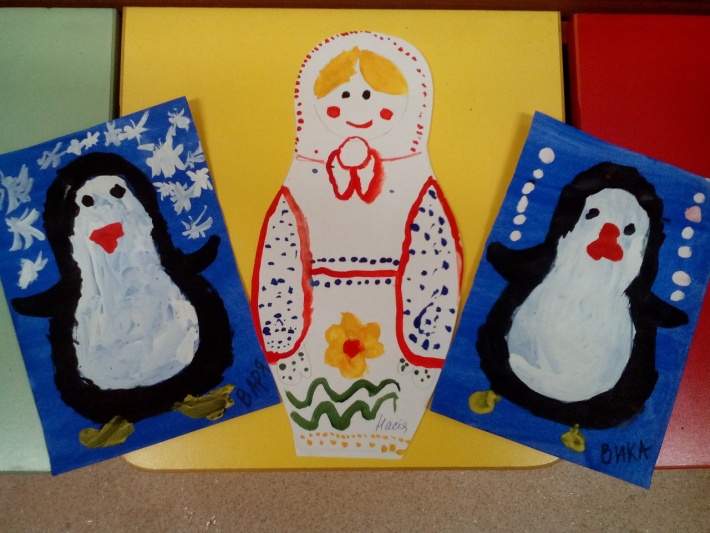 Уголок сюжетно-ролевой игры
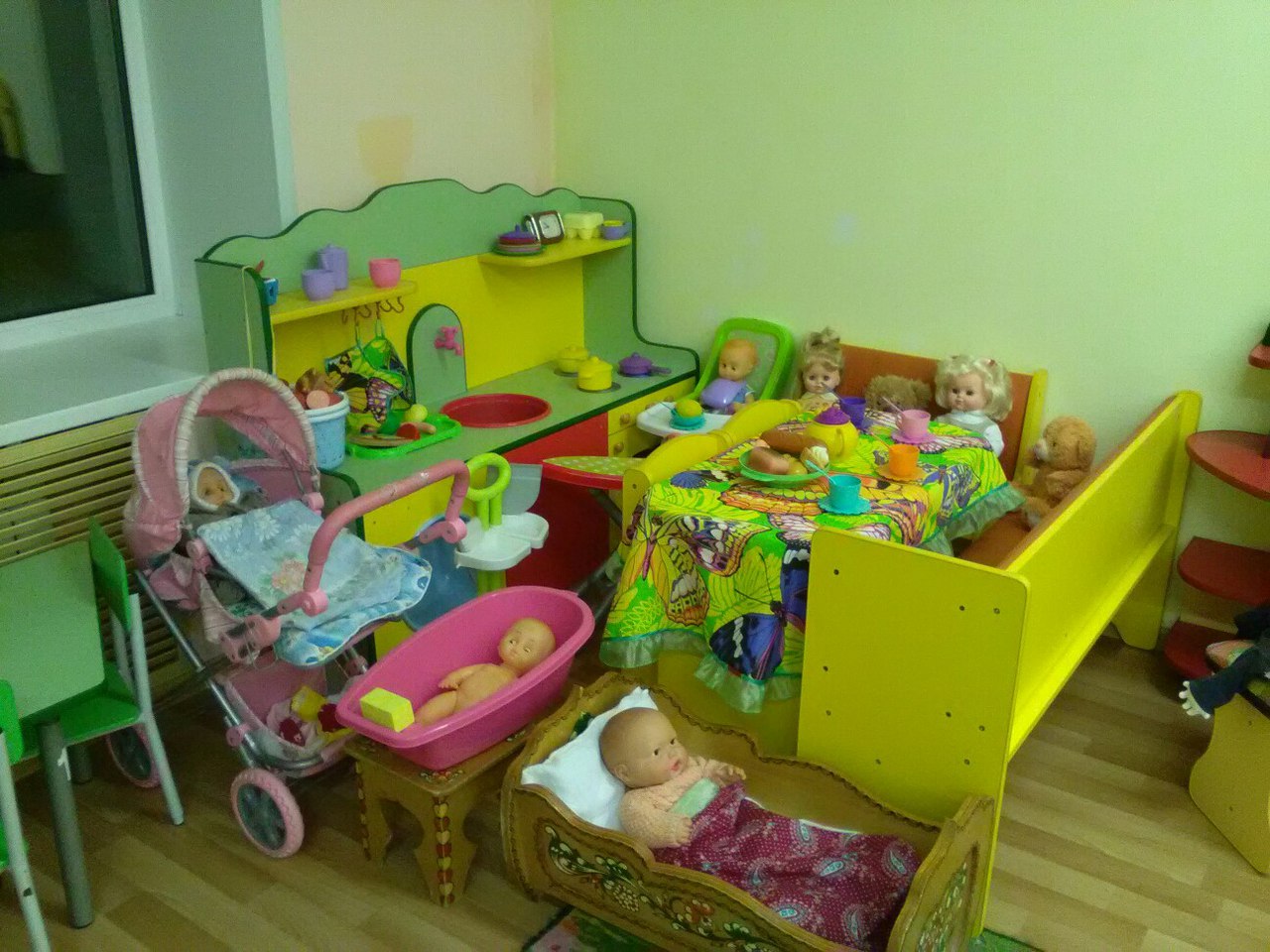 Алиса в гости позвала,
Пирог с вареньем испекла,
И пригласила всех друзей
Отметить кукле юбилей.
Собрались все дружно за столом 
Устроим куклам пир горой!
Подарочки из «Магазина»
Получит куколка Кристина
Все дружно песню ей споём,
Потом посуду уберём.
Уголок природы
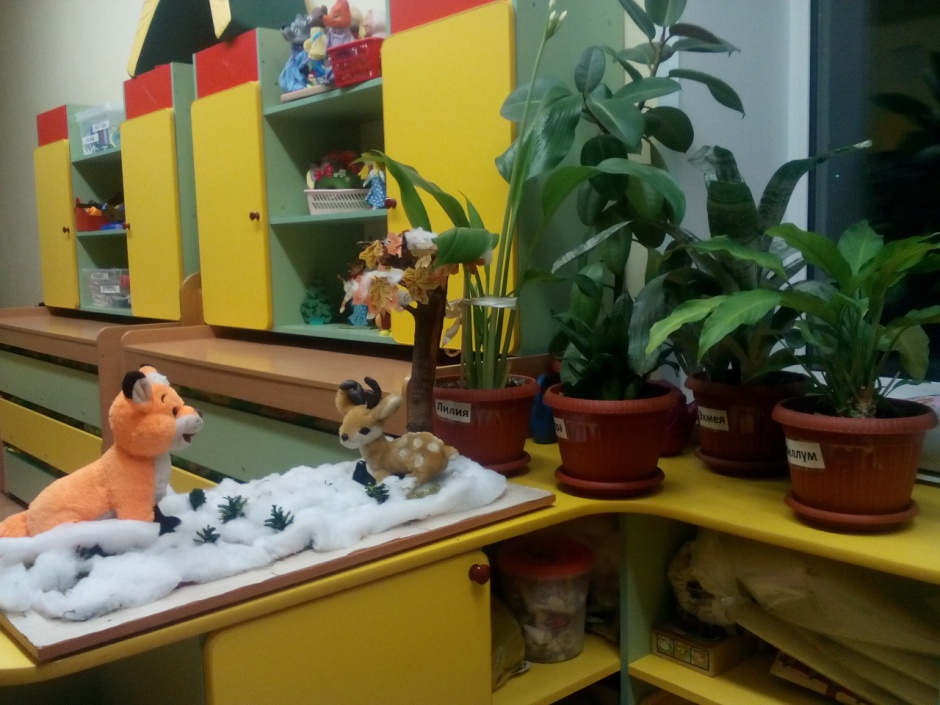 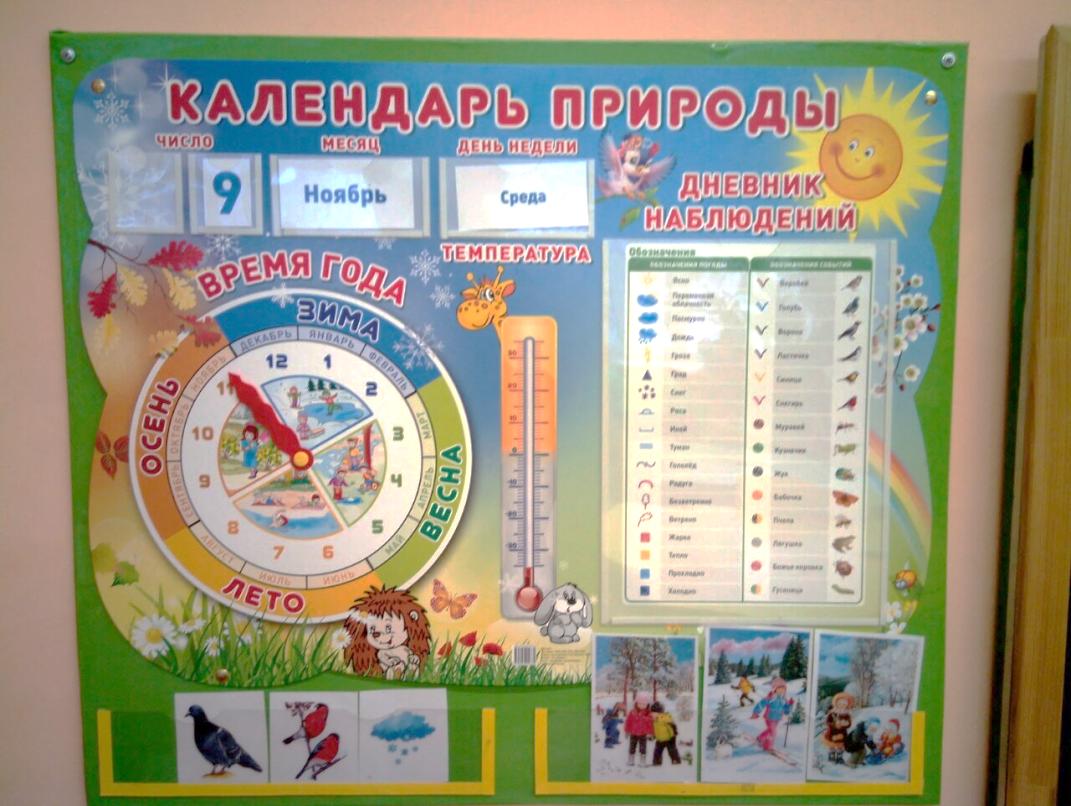 Мы в группе завели цветочки,
И снежная поляна есть сейчас!
Кусок природы в уголочке,
Он очень радует всех нас!
Уголок профессий
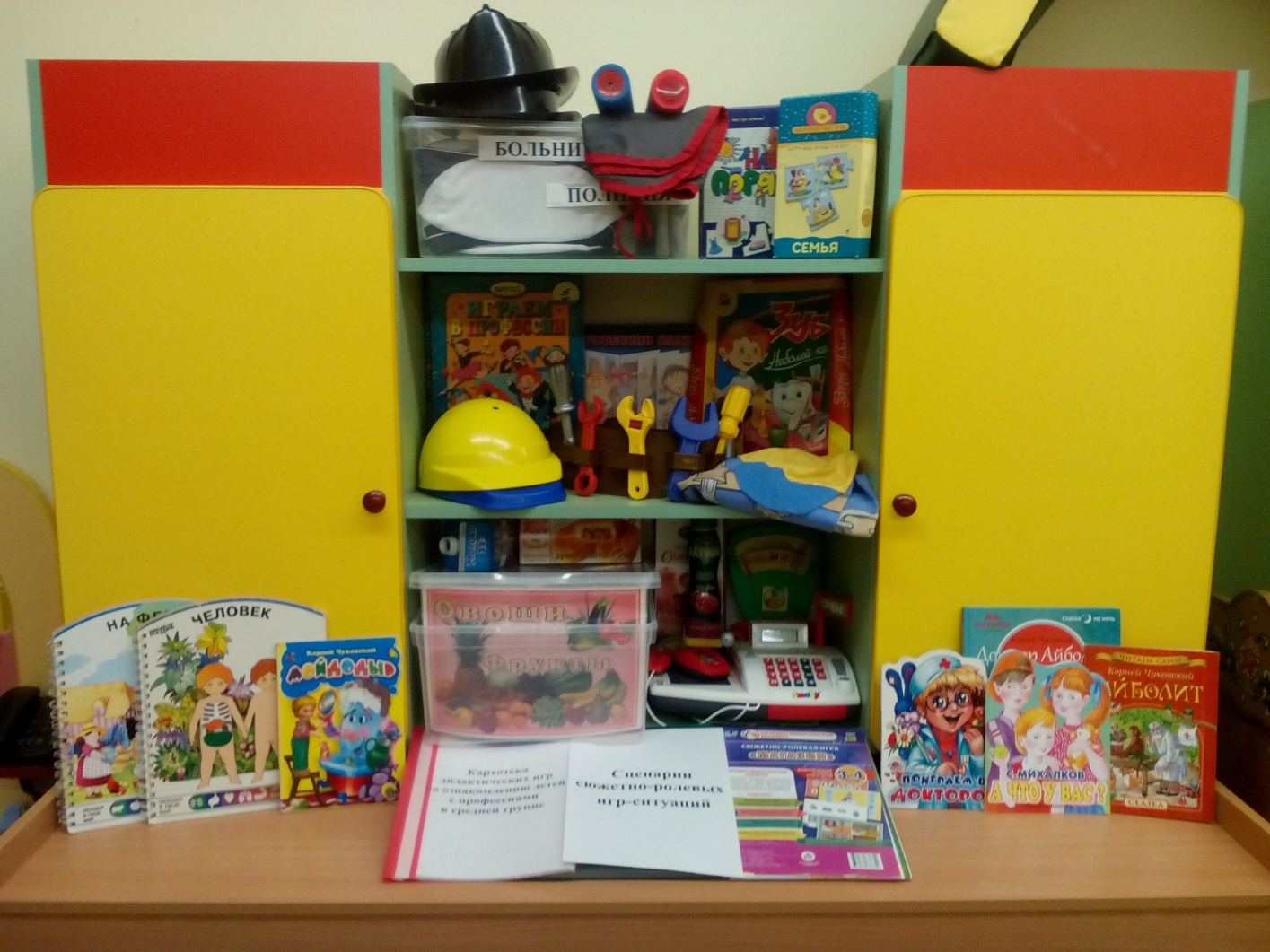 Мы в профессии играемПо душе их выбираем,И мечтаем поскорееМамы с папой стать взрослее,Чтоб не просто так мечтать,А, кем быть, решить и стать.
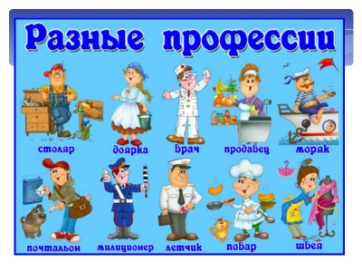 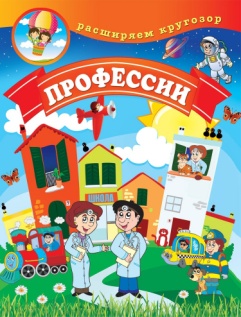 Детки в садике живут, 
Здесь играют и поют, 
Здесь друзей себе находят, 
На прогулку с ними ходят. 

Вместе спорят и мечтают, 
Незаметно подрастают. 
Детский сад — второй ваш дом, 
Как тепло, уютно в нем! 

Вы его любите, дети, 
Самый добрый дом на свете! 

(Г. Шалаева)
Интернет – ресурсы
Рамочка выполнена в программе Adobe Photoshop при помощи маски.
Для создания фоновой заливки использовались только возможности программы Adobe Photoshop.   

Маска с сердечками:
https://img-fotki.yandex.ru/get/6302/136834661.6e/0_86b35_9360c623_orig